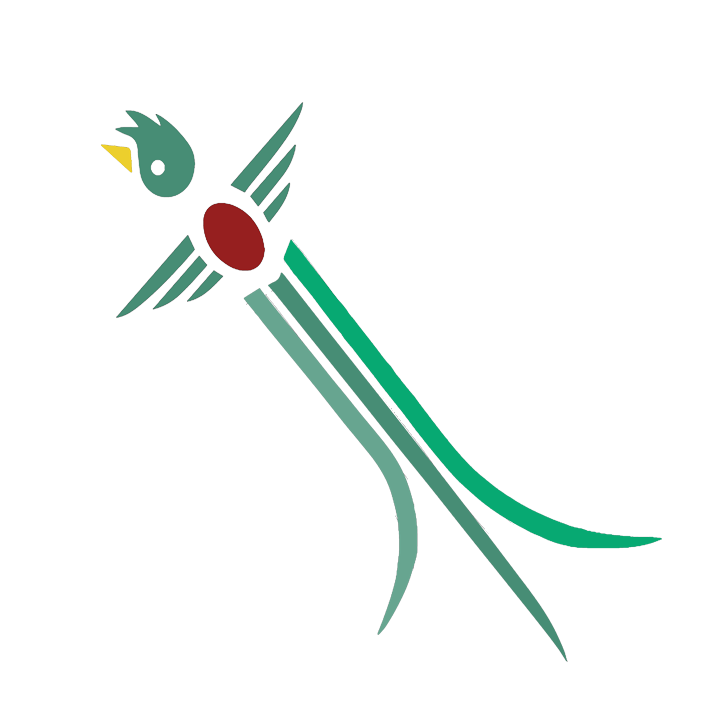 Guatemala
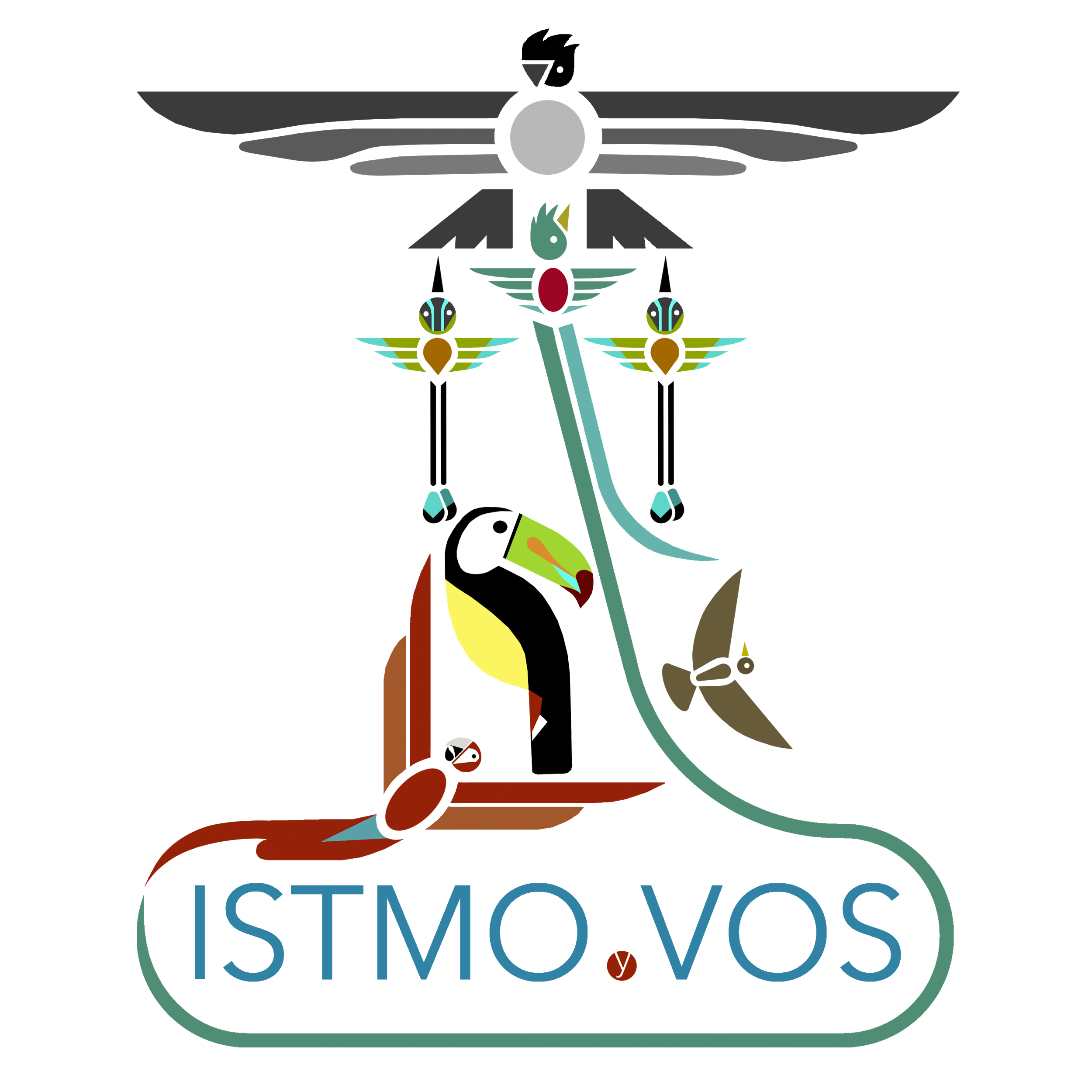 Featuring
 Ixcanul

A film portraying the
 Indigenous people of Guatemala
Film. Series
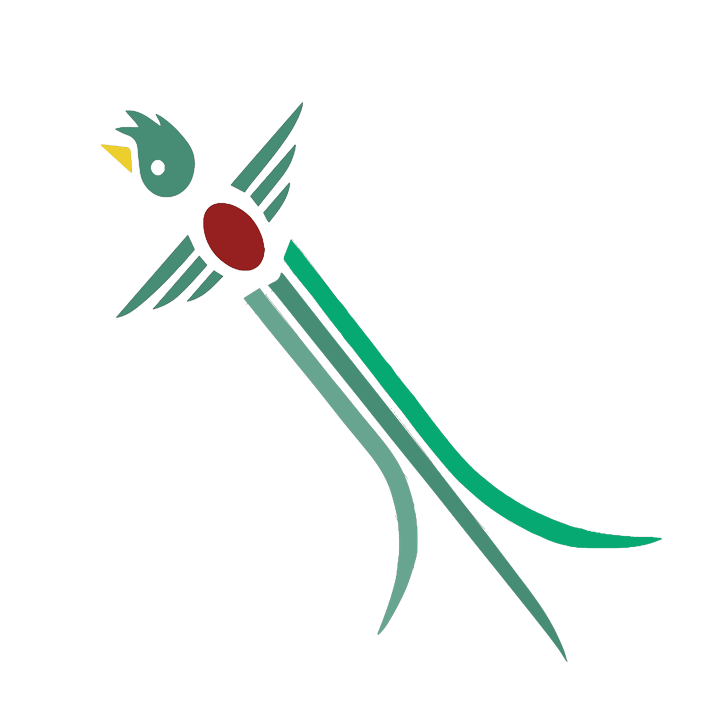 41%
Of the population of Guatemala is indigenous
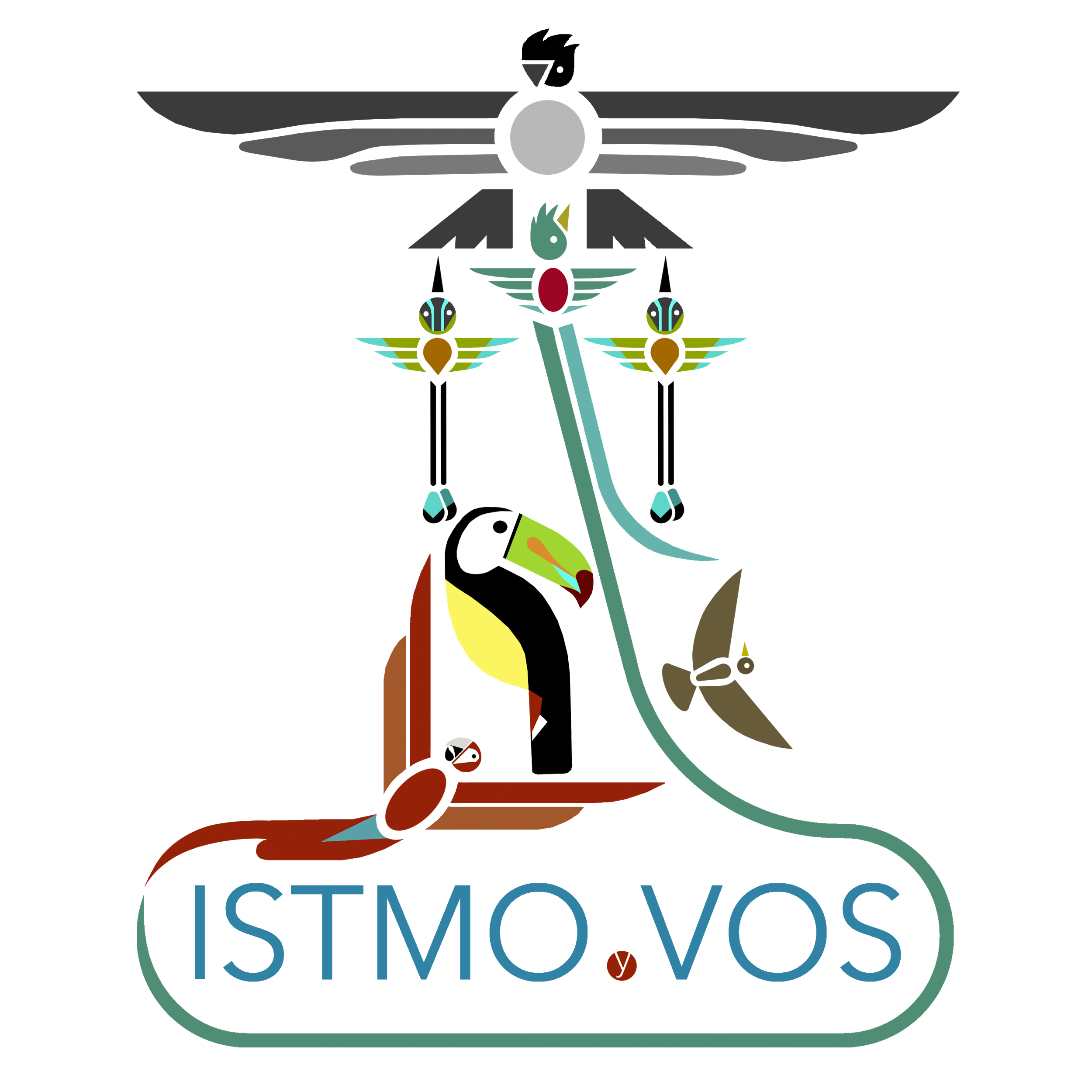 First of its kind
First film ever featuring Kaqchikel [Cah-chee-KELL] language of the Mayan family
First film that has a cast almost entirely of indigenous actors 
First film that portrays indigenous culture as it is and not as foreign
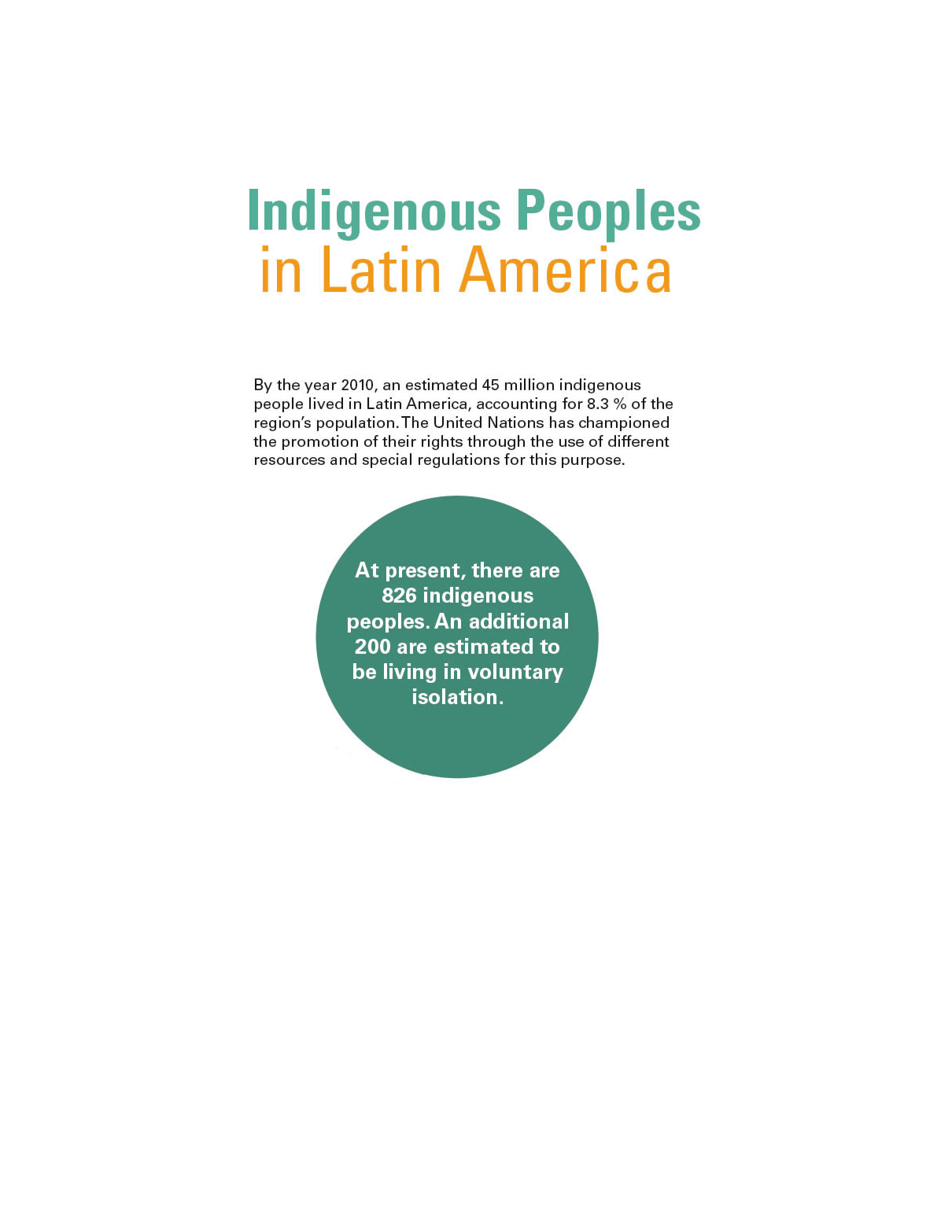 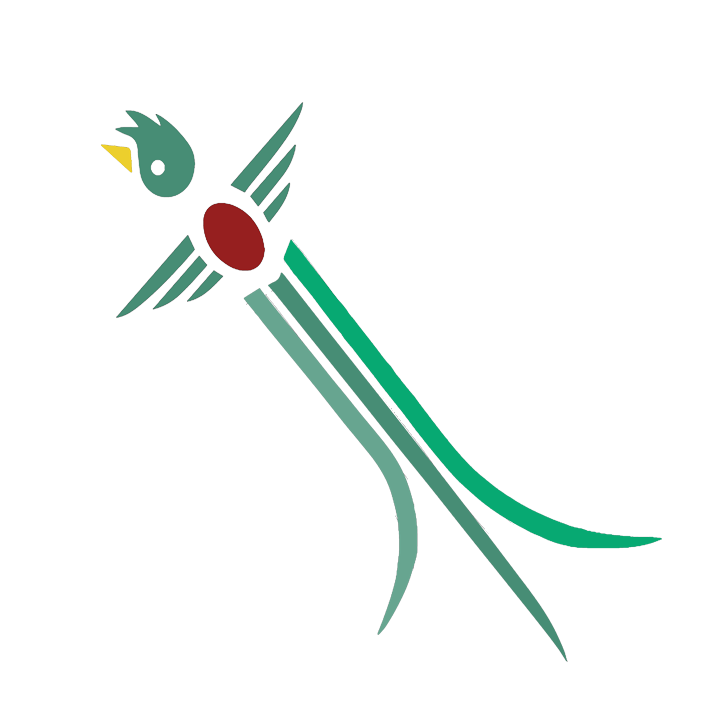 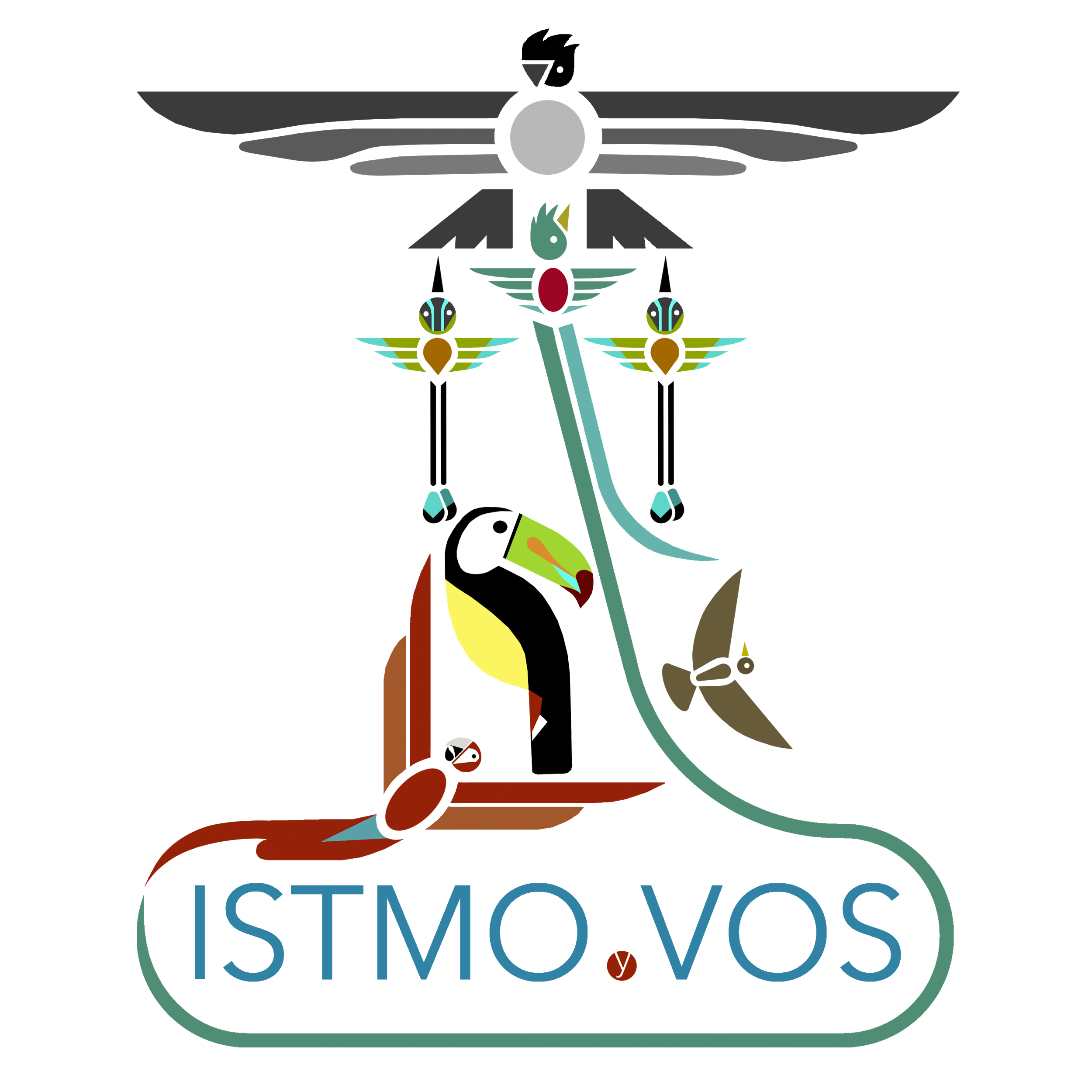 Largest indigenous population of Central America, and largest percentage in one country
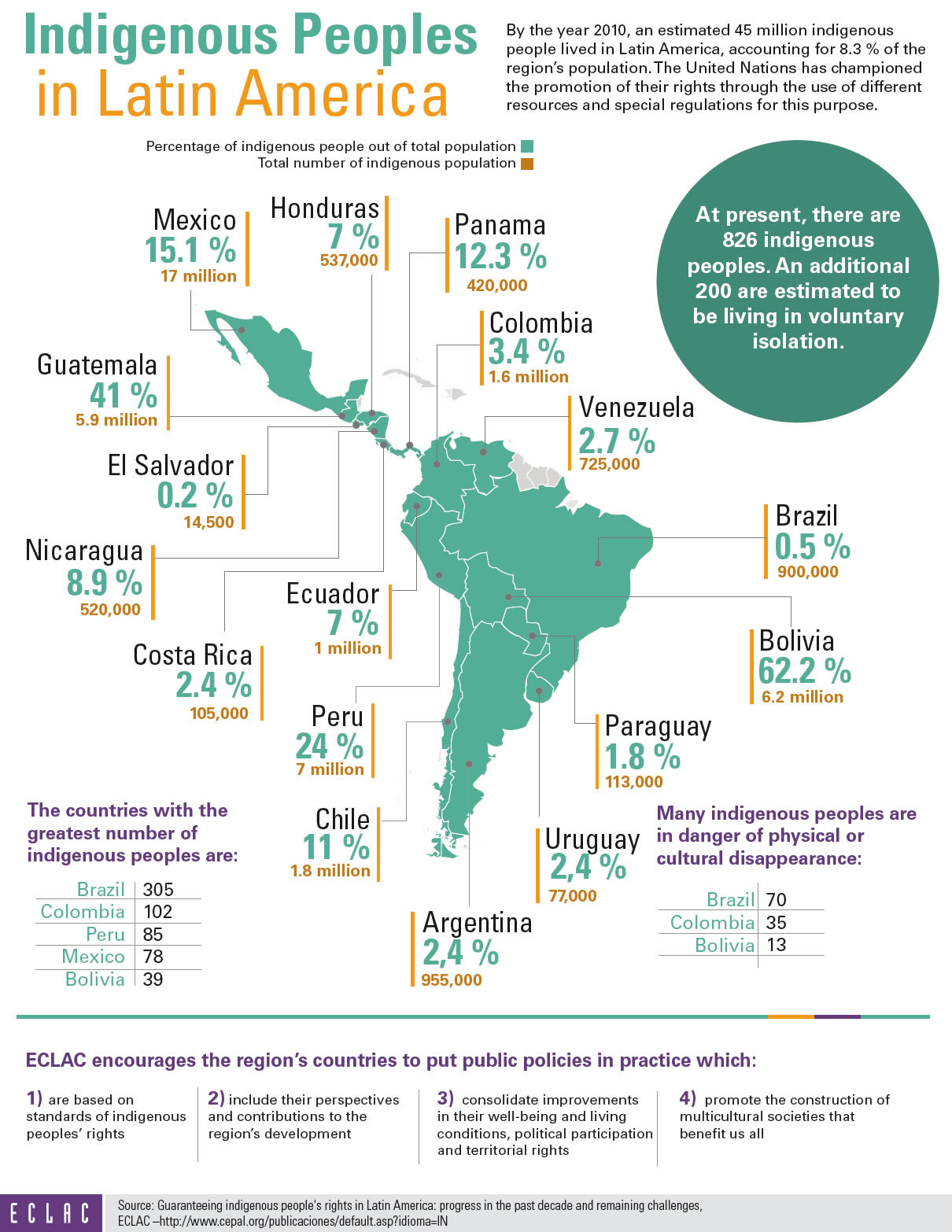 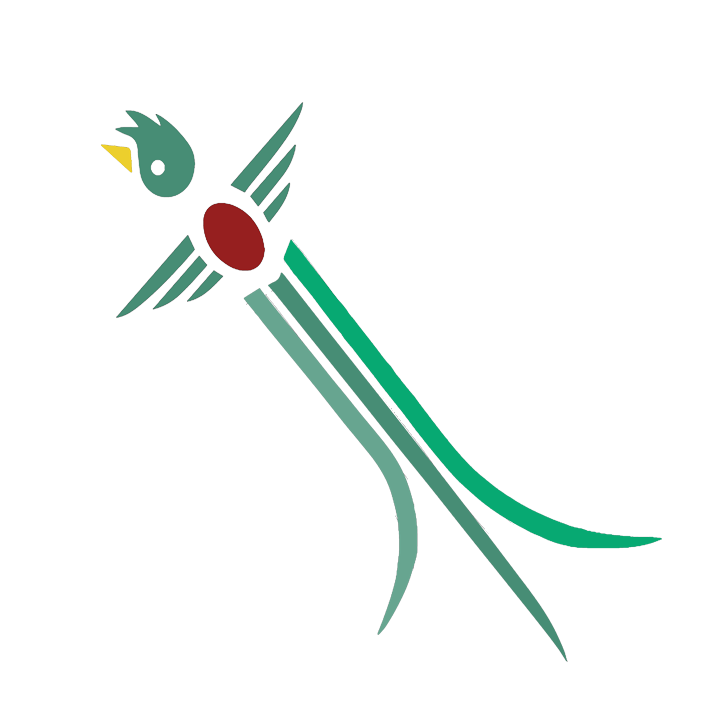 Largest indigenous population of Central America, and largest percentage in one country
Second largest presence of indigenous people in a single country in all Latin America
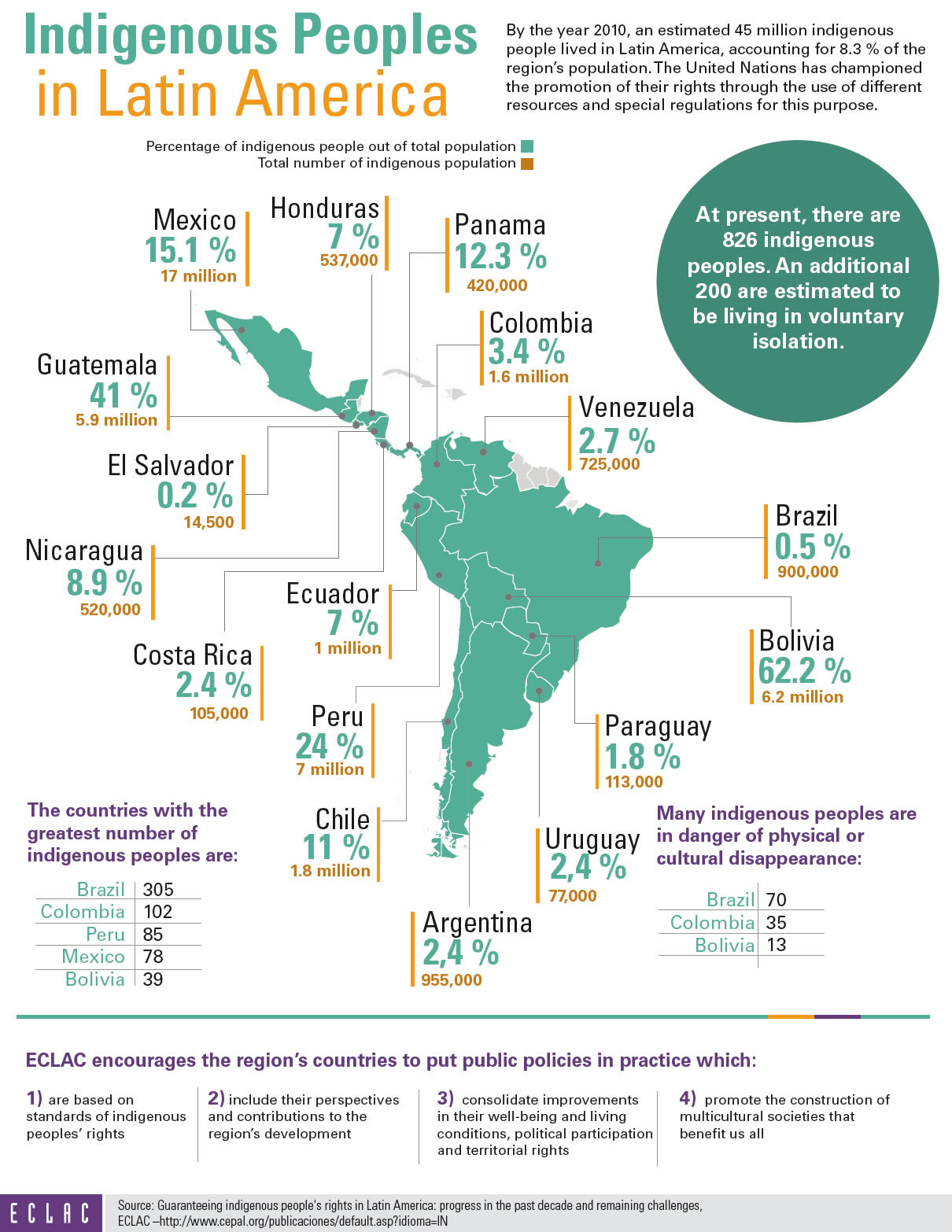 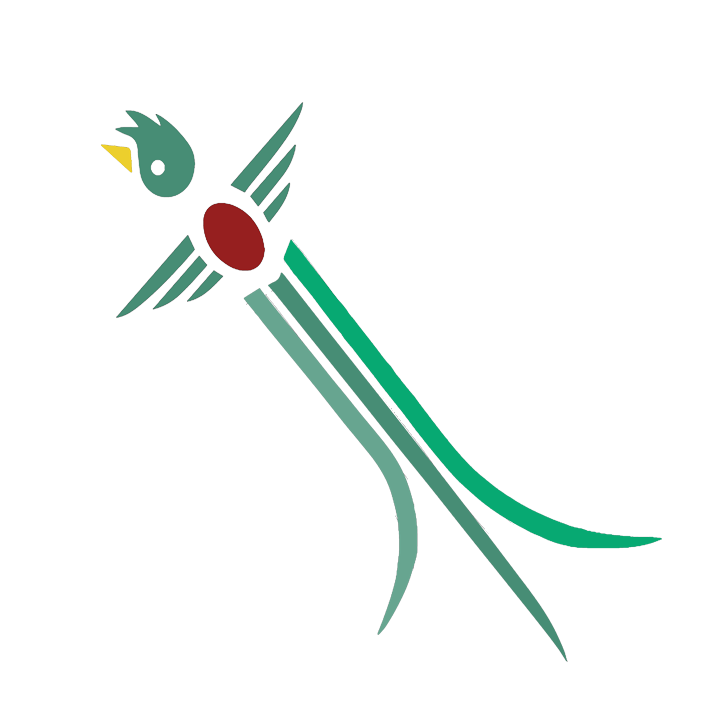 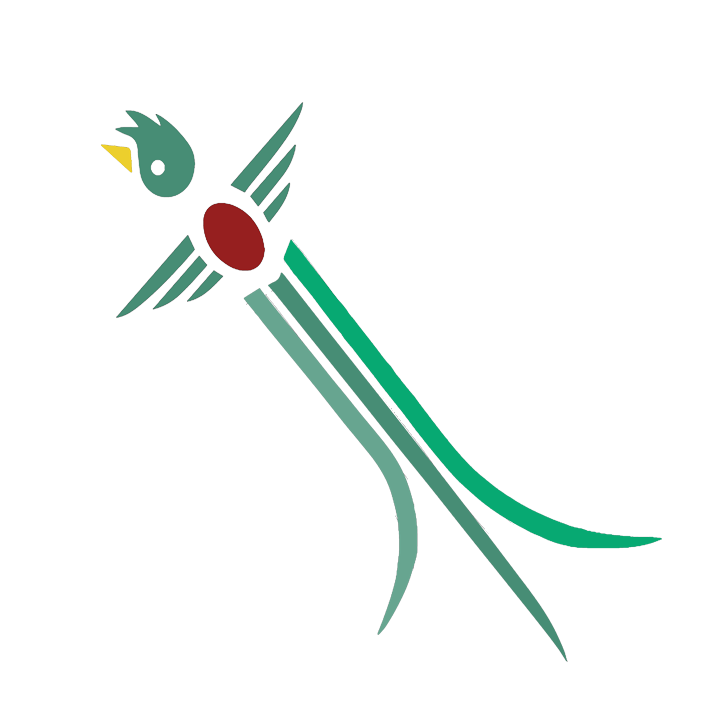 Largest indigenous population of Central America, and largest percentage in one country
Second largest presence of indigenous people in a single country in all Latin America
Fourth largest total population in one country in Latin America
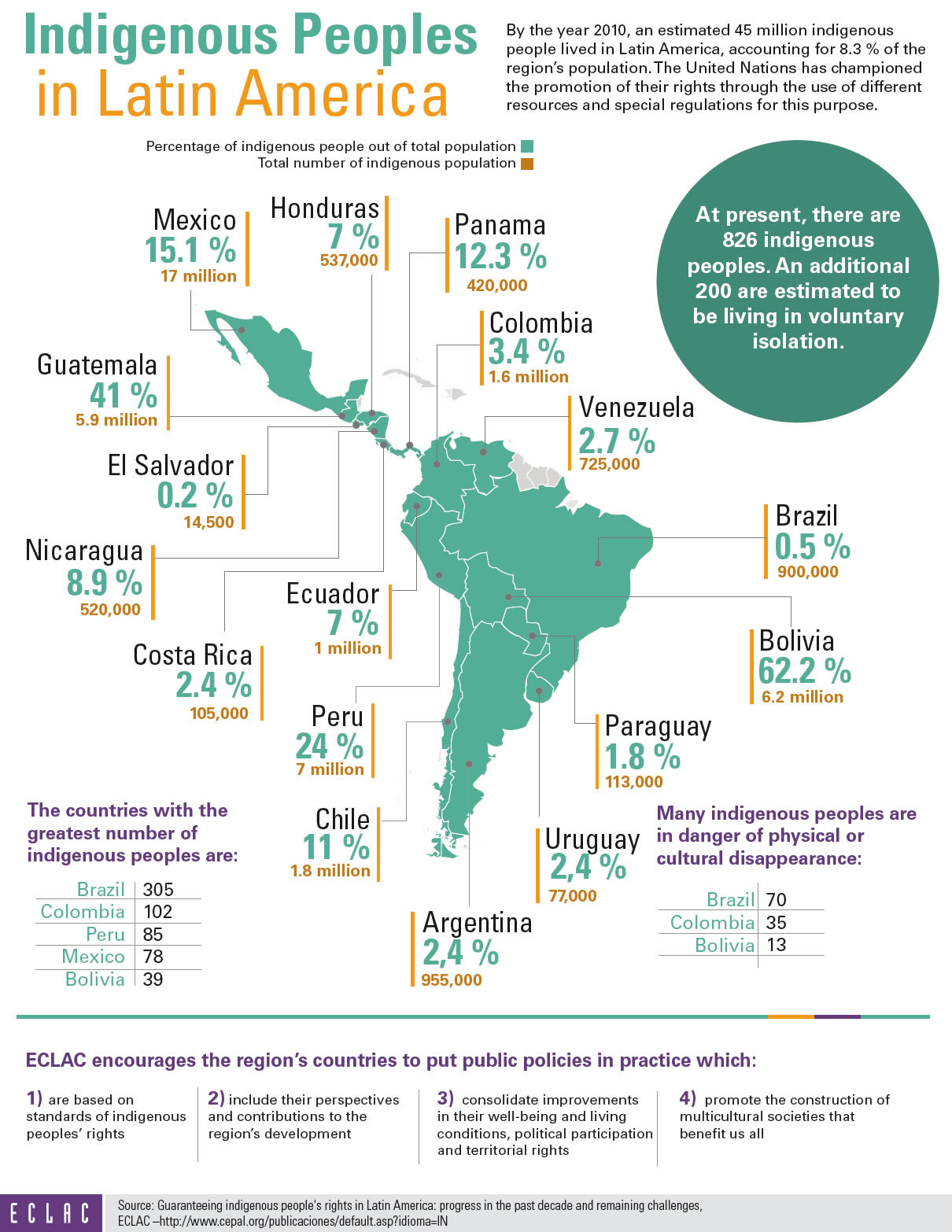 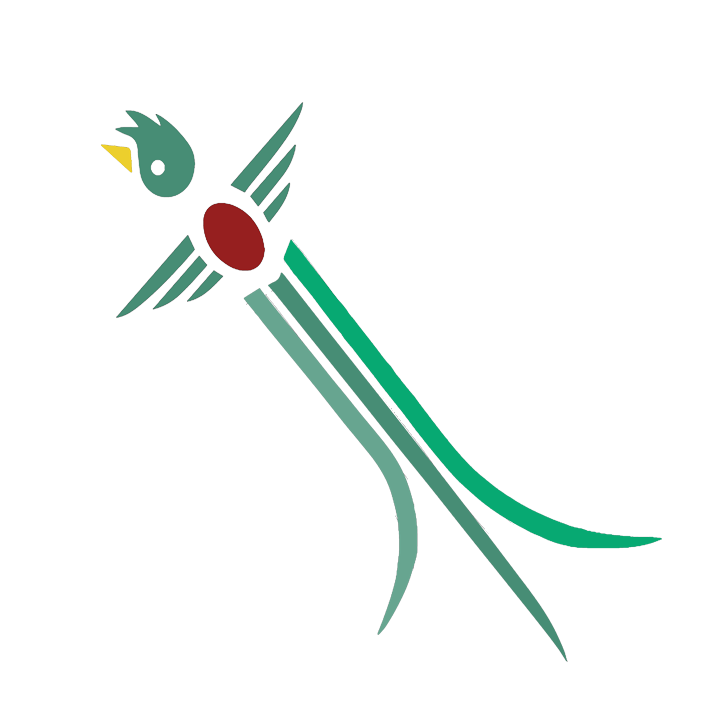 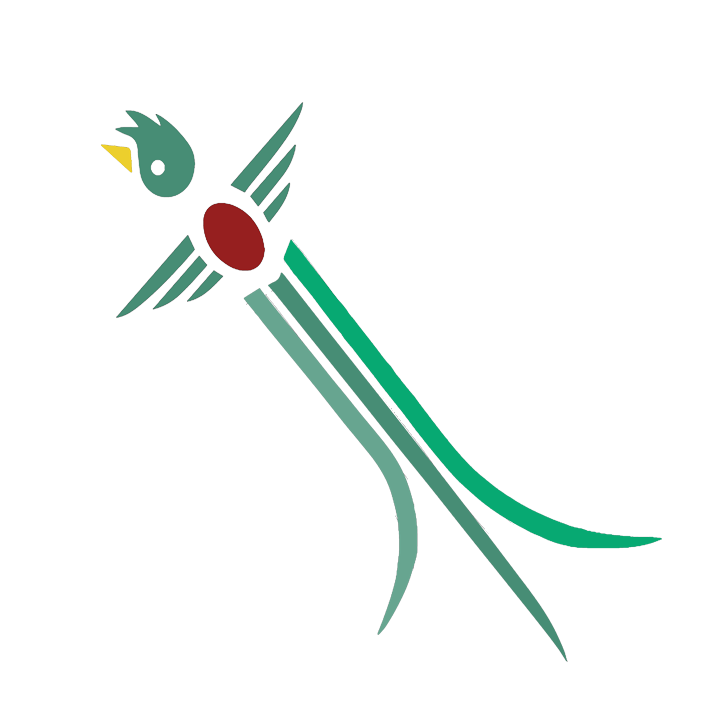 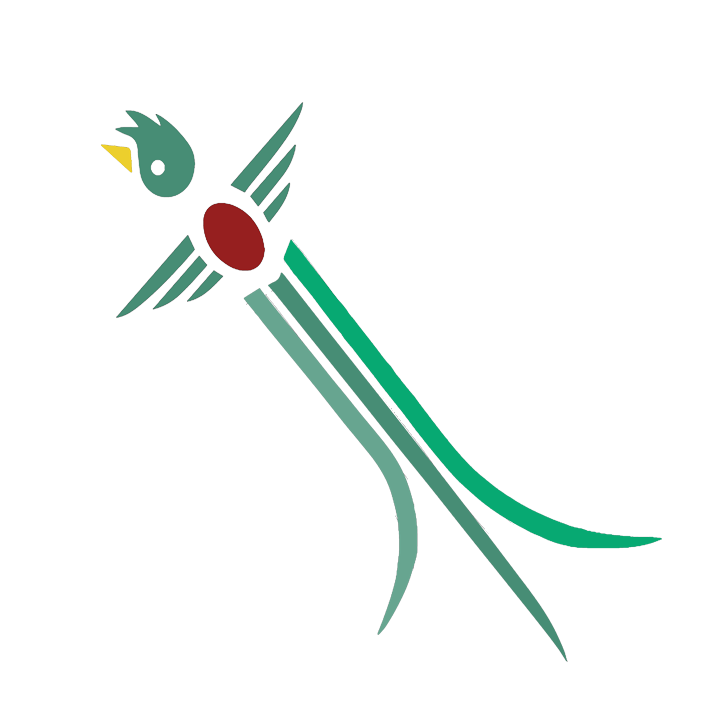 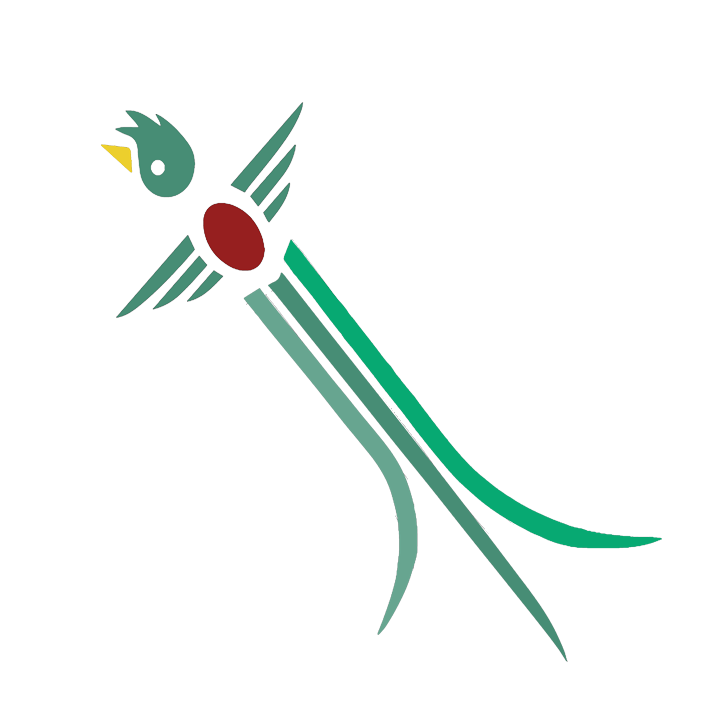 60%    40%
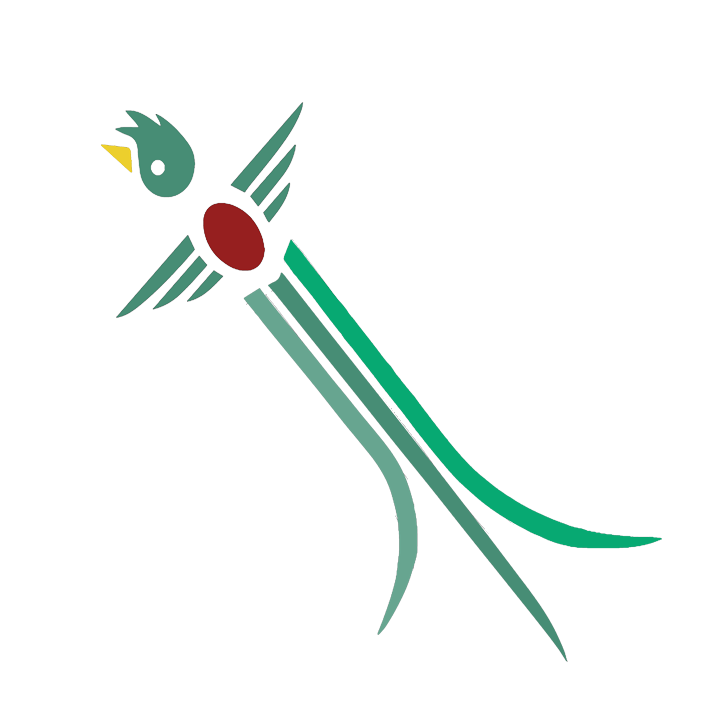 Of Guatemalans speak Amerindian languages 
AKA 
The 23 indigenous languages
Of Guatemalans speak Spanish